Hållbarhetsbokslut Nacka 2011
Jessica Röök, Samordnings- och utvecklingsenheten
”Syftet med hållbarhetsbokslutet är att ge en balanserad bild av det pågående arbetet och planerade insatser i regionens utveckling mot att bli en mer långsiktigt hållbar kommun.”
hållbarhetsbokslut 2011
Miljömässig hållbarhet
Energiförbrukning
Klimatpåverkan
Trafik
Avfall och återvinning
Dricksvatten
Nackas sjöar
Naturskydd
Kommunens miljöarbete
Energiförbrukning
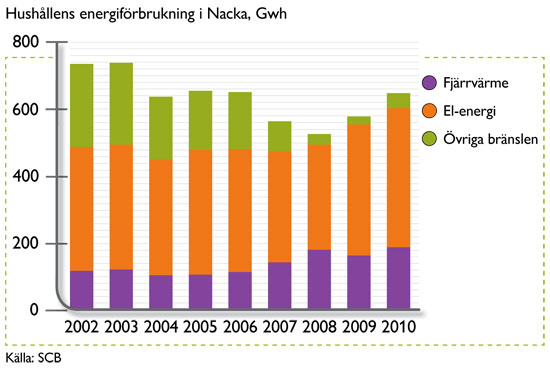 Kommunens fastigheter
Hårda absoluta krav på minskad energiförbrukning:

Minska med 10 % mellan 2009 och 2014
Minska med 20 % mellan 2009 och 2020
Klimatpåverkan
Social hållbarhet
Folkhälsa
Världens bästa skola
Äldrevård
Fyra folkhälsoutmaningar
God hälsa åt alla – stärkt hälsa i utsatta grupper
Ökad psykisk hälsa bland unga
Ökad fysisk aktivitet och bättre matvanor
Minskat användande av ANT
Världens bästa skolaGymnasiebetyg
Ekonomisk hållbarhet
Jämfört med riksgenomsnittet har antalet företag i Nacka vuxit dubbelt så snabbt – årets tillväxtkommun 2011
Jessica Röök
jessica.rook@nacka.se
Samordnings- och utvecklingsenheten